CSE 490/590 Computer ArchitectureIntroduction
Steve Ko
Computer Sciences and Engineering
University at Buffalo
Gap too large to bridge in one step
What is Computer Architecture?
Application
(but there are exceptions, e.g. magnetic compass)
Physics
In its broadest definition, computer architecture is the design of the abstraction layers that allow us to implement information processing applications efficiently using available manufacturing technologies.
2
Abstraction Layers in Modern Systems
Application
Algorithm
Programming Language
Operating System/Virtual Machines
Instruction Set Architecture (ISA)
CSE 490/590
Microarchitecture
Gates/Register-Transfer Level (RTL)
Circuits
Devices
Physics
3
Architecture continually changing
Applications suggest how to improve technology, provide revenue to fund development
Improved technologies make new applications possible
Applications
Technology
Cost of software development makes compatibility a major force in market
Compatibility
4
Computing Devices Then…
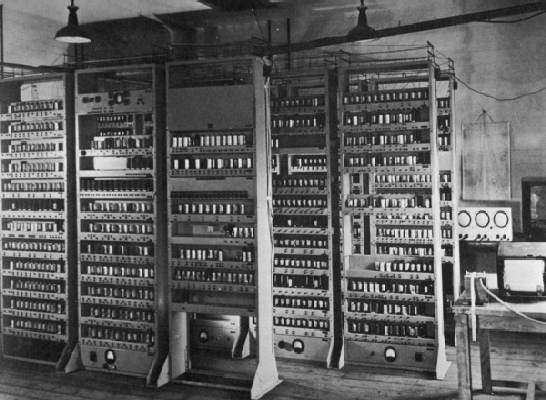 EDSAC, University of Cambridge, UK, 1949
5
Computing Devices Now
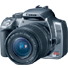 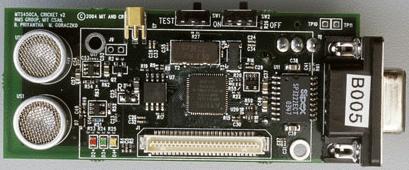 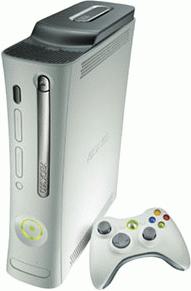 Sensor Nets
Cameras
Games
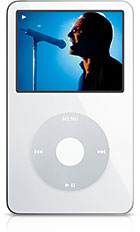 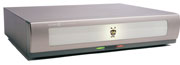 Set-top boxes
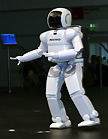 Media Players
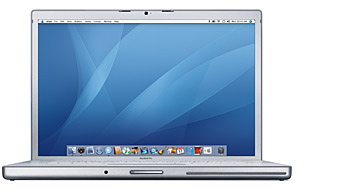 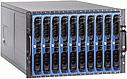 Laptops
Servers
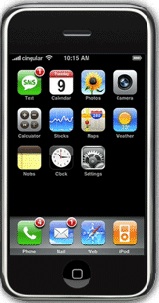 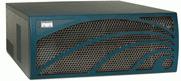 Robots
Routers
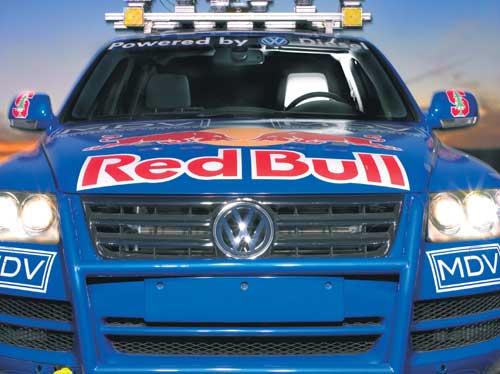 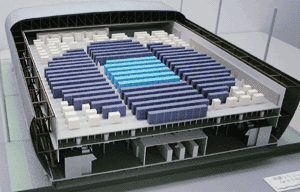 Smart phones
Automobiles
Supercomputers
6
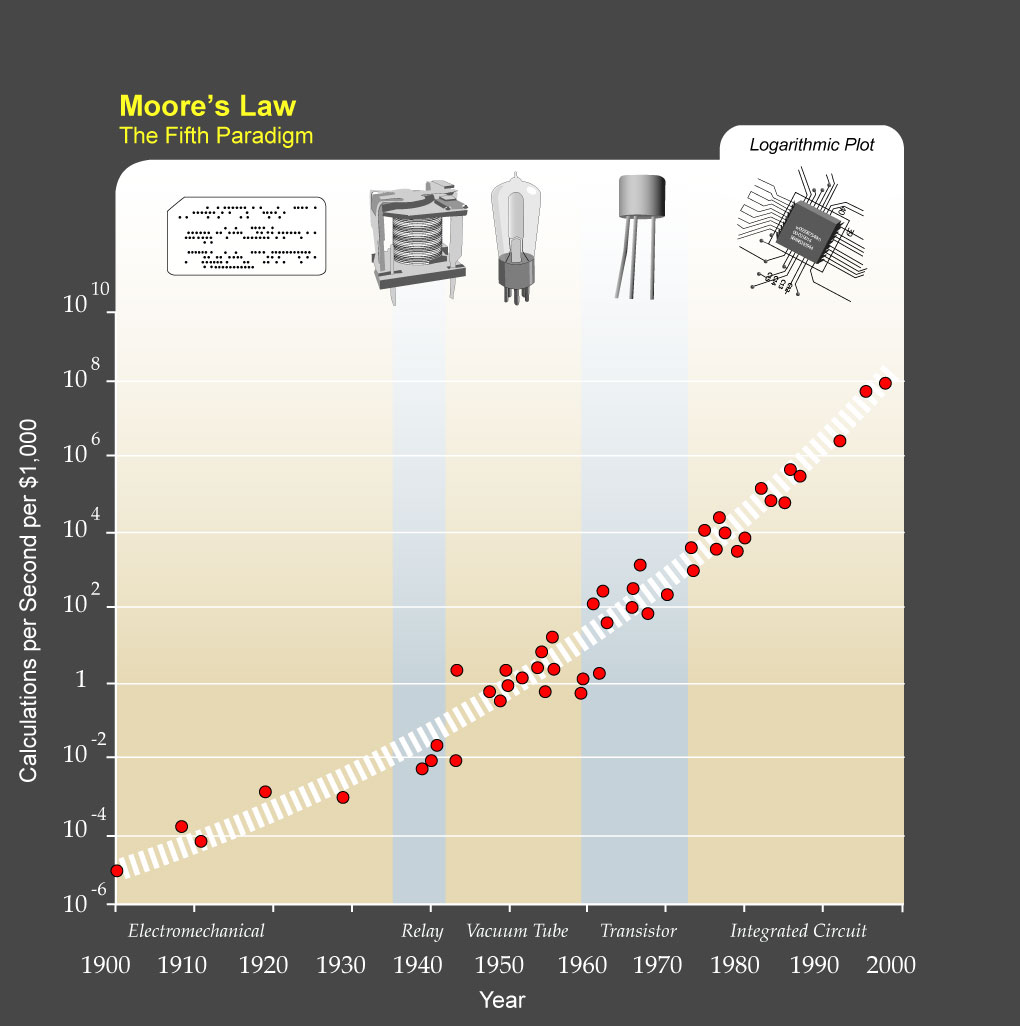 ?
Major Technology Generations
CMOS
Bipolar
nMOS
Vacuum Tubes
pMOS
Relays
[from Kurzweil]
Electromechanical
7
What happened????
Uniprocessor Performance
From Hennessy and Patterson, Computer Architecture: A Quantitative Approach, 4th edition, October, 2006
VAX	        : 25%/year 1978 to 1986
 RISC + x86: 52%/year 1986 to 2002
 RISC + x86: ??%/year 2002 to present
8
The End of the Uniprocessor Era
Single biggest change in the history of computing systems
9
Crossroads: Conventional Wisdom in Comp. Arch
Old Conventional Wisdom: Power is free, Transistors expensive
New Conventional Wisdom: “Power wall” Power expensive, Xtors free (Can put more on chip than can afford to turn on)
Old CW: Sufficiently increasing Instruction Level Parallelism via compilers, innovation (Out-of-order, speculation, VLIW, …)
New CW: “ILP wall” law of diminishing returns on more HW for ILP 
Old CW: Multiplies are slow, Memory access is fast
New CW: “Memory wall” Memory slow, multiplies fast (200 clock cycles to DRAM memory, 4 clocks for multiply)
Old CW: Uniprocessor performance 2X / 1.5 yrs
New CW: Power Wall + ILP Wall + Memory Wall = Brick Wall
Uniprocessor performance now 2X / 5(?) yrs
	 Sea change in chip design: multiple “cores” 	(2X processors per chip / ~ 2 years)
More simpler processors are more power efficient
10
Déjà vu all over again?
Multiprocessors imminent in 1970s, ‘80s, ‘90s, …
“… today’s processors … are nearing an impasse as technologies approach the speed of light..”
David Mitchell, The Transputer: The Time Is Now (1989)
Transputer was premature  Custom multiprocessors strove to lead uniprocessors Procrastination rewarded: 2X seq. perf. / 1.5 years
 “We are dedicating all of our future product development to multicore designs. … This is a sea change in computing”
Paul Otellini, President, Intel (2004) 
Difference is all microprocessor companies switch to multiprocessors (AMD, Intel, IBM, Sun; all new Apples 2 CPUs)  Procrastination penalized: 2X sequential perf. / 5 yrs Biggest programming challenge: 1 to 2 CPUs
11
Problems with Sea Change
Algorithms, Programming Languages, Compilers, Operating Systems, Architectures, Libraries, … not ready to supply Thread Level Parallelism or Data Level Parallelism for 1000 CPUs / chip, 
Architectures not ready for 1000 CPUs / chip
Unlike Instruction Level Parallelism, cannot be solved by just by computer architects and compiler writers alone, but also cannot be solved without participation of computer architects
This 4th Edition of textbook Computer Architecture: A Quantitative Approach explores shift from Instruction Level Parallelism to Thread Level Parallelism / Data Level Parallelism
12
CSE 490/590 Course Focus
Understanding the design techniques, machine structures, technology factors, evaluation methods that will determine the form of computers in 21st Century
Parallelism
Technology
Programming
Languages
Applications
Interface Design
(ISA)
Computer Architecture:
• Organization
• Hardware/Software Boundary
Compilers
Operating
Measurement & Evaluation
History
Systems
13
What you’ll understand and experiment with in CSE 490/590
The processor of focus in traditional architecture courses
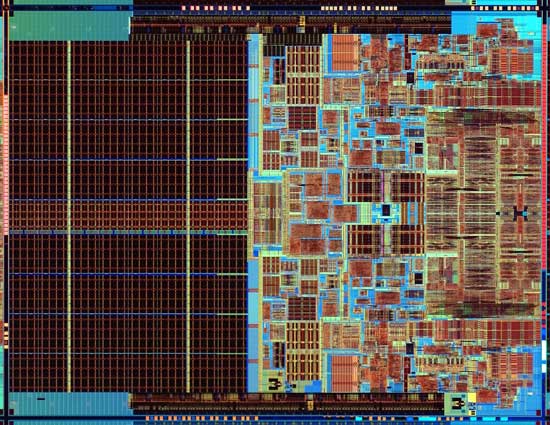 Plus, the technology behind chip-scale multiprocessors (CMPs)
CSE 490/590 Executive Summary
14
[Speaker Notes: Photo is of an Intel Conroe (Core 2 Duo Desktop processor).  Photo taken from Intel web site.]
CSE 490/590 Administrivia
Instructor:   Steve Ko
	Office: 210 Bell Hall, stevko@buffalo.edu
	Office Hours: Wed. 9am-12PM
TAs:	Safwan Weshah, srwshah@buffalo.edu
	Jangyoung Kim, jangyoun@buffalo.edu
	Office Hours: TBD
Lectures:	MWF, 12pm-12:50pm, 97 Alumni
Recitations:	M 9am-9:50am, W 10am-10:50am, F 11am-11:50am
Text:	Computer Architecture: A Quantitative Approach,
	4th Edition (Oct, 2006)
Web page: http://www.cse.buffalo.edu/~stevko/courses/cse490/spring11
	Lectures available online the morning before class
15
[Speaker Notes: This slide is for the 3-min class administrative matters.


Make sure we update Handout #1 so it is consistent with this slide.]
CSE 490/590 Structure and Syllabus
(Tentative) Five modules
Simple machine design (ISAs, microprogramming, unpipelined machines, Iron Law, simple pipelines)
Memory hierarchy (DRAM, caches, optimizations) plus virtual memory systems, exceptions, interrupts
Complex pipelining (score-boarding, out-of-order issue)
Explicitly parallel processors (vector machines, VLIW machines, multithreaded machines)
Multiprocessor architectures (cache coherence, memory models, synchronization)
16
[Speaker Notes: This is the 1st slide of the “Course Structure and Course Philosophy” section of the lecture.

Need to emphasis that for exams, our goal is the test your knowledge. It is not our goal to test how well your perform under time pressure.]
CSE 490/590 Course Components
2 Quizzes (20%)
2 Exams
In-class, closed-book, no calculators or computers.
Based on lectures and problem sets 
Midterm 20%
Final 25%
35% Projects
One project to get you familiarized with the BASYS2 board (5%)
Another more substantial project you can choose from a list (30%)
The list will be up before the project 1 deadline.
17
Recitations & HW Assignments
It is very, very important to attend the recitations.
Why?
For the first 5 weeks, we will cover Verilog and how to use BASYS2 board.
This is different from previous offerings.
To counter the load, I will slow down in the beginning.
Projects are a big part of this course.
There will be homework assignments, but we will not grade them.
The main purpose is to help you understand the materials.
18
Late Submission & Regrading
Late submission
Submissions are always due in the beginning of the class.
Late submissions will result in 20% penalty a day.
After 5 days, it’ll be 0%.

Regrading
Regrade requests are due no later than 1 week.
Regrade requests must be clearly written and attached to the assignment.
When submitted, everything will be regraded, not just the one you have a question on. This may result in a lower grade.
Work done in pencil will not be considered.
19
Purchase BASYS2 Board!
You need to purchase it as soon as possible!
http://www.digilentinc.com/Products/Detail.cfm?Prod=BASYS2
Get the student version ($49)
20
And in conclusion …
Computer Architecture >> ISAs and RTL
CSE 490/590 is about interaction of hardware and software, and design of appropriate abstraction layers
Computer architecture is shaped by technology and applications
History provides lessons for the future
Computer Science at the crossroads from sequential to parallel computing
Salvation requires innovation in many fields, including computer architecture
Read Chapter 1 for next time!
21
Acknowledgements
These slides heavily contain material developed and copyright by
Krste Asanovic (MIT/UCB)
David Patterson (UCB)
And also by:
Arvind (MIT)
Joel Emer (Intel/MIT)
James Hoe (CMU)
John Kubiatowicz (UCB)

MIT material derived from course 6.823
UCB material derived from course CS252
22